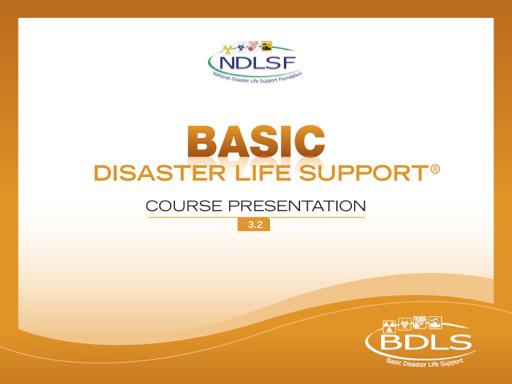 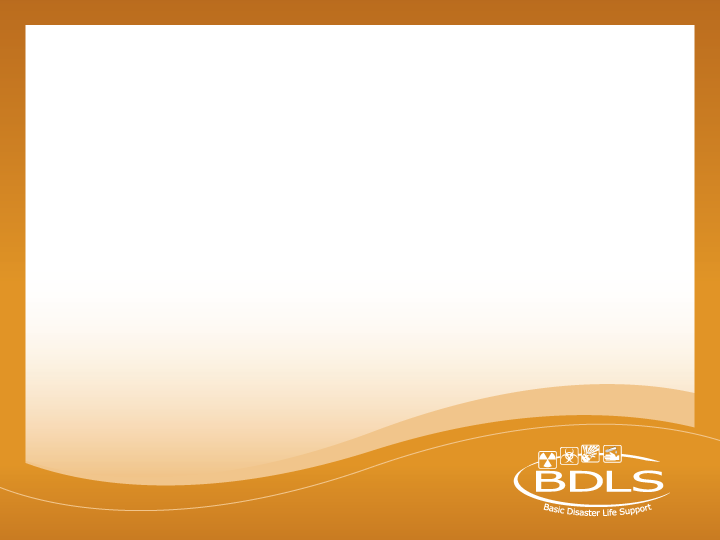 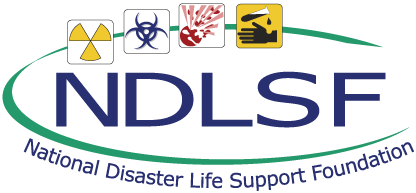 Basic Disaster Life Support™
Introduction
Course Learning Objectives
Describe an all-hazards, standardized, scalable casualty management approach for use in disasters and public health emergencies, including lifesaving interventions and medical decision making in an altered care environment 
Describe information sharing, resource access, communication, and reporting methods useful for health professionals during disasters and public health emergencies
Describe the purpose and importance of incident management system for providing health and medical support services in a disaster or public health emergency
[Speaker Notes: These BDLS 3.0 Course Objectives can be found in the BDLS 3.0 Course Manual, pages xxvii and xxviii.

The BDLS® course and course objectives support a consensus-based competency framework,* which was endorsed by the National Disaster Life Support Education Consortium in 2009. A chart depicting the specific competencies and subcompetencies that are relevant to each chapter in this manual is presented as Appendix B. 

Describe an all-hazards, standardized, scalable casualty management approach for use in disasters and public health emergencies, including lifesaving interventions and medical decision making in an altered care environment 

Describe information sharing, resource access, communication, and reporting methods useful for health professionals during disasters and public health emergencies

Describe the purpose and importance of the incident management system for providing health and medical support services in a disaster or public health emergency 

*Source document: Subbarao I, Lyznicki J, Hsu E, et al. A consensus-based educational framework and competency set for the discipline of disaster medicine and public health preparedness. Disaster Med Public Health Preparedness. 2008;2:57-68.]
Course Learning Objectives
Describe field, facility, community, and regional surge capacity assets for the management and support of mass casualties in a disaster or public health emergency
Describe considerations and solutions to ensure continuity of and access to health-related information and services to meet the medical and mental health needs of all ages, populations, and communities affected by a disaster or public health emergency 
Describe public health interventions appropriate for all ages, populations, and communities affected by a                                        disaster or public health emergency
[Speaker Notes: Describe field, facility, community, and regional surge capacity assets for the management and support of mass casualties in a disaster or public health emergency.

Describe considerations and solutions to ensure continuity of and access to health-related information and services to meet the medical and mental health needs of all ages, populations, and communities affected by a disaster or public health emergency. 

Describe public health interventions appropriate for all ages, populations, and communities affected by a disaster or public health emergency.]
Course Learning Objectives
Identify potential casualty populations in a disaster, including persons with acute injuries or illnesses; those with pre-existing disease, injuries, or disabilities; those with age-related vulnerabilities or other access needs; and  family/caregiver support network 
Describe the deployment readiness components for health professionals in a disaster or public health emergency 
Describe an all-hazards standardized, scalable workforce protection approach for use in disasters, including detection, safety, security, hazard assessment, support, and evacuation                                                  or sheltering in place
[Speaker Notes: Identify potential casualty populations in a disaster, including persons with acute injuries or illnesses; those with pre-existing disease, injuries, or disabilities; those with age-related vulnerabilities or other access needs; and family/caregiver support network. 

Describe the deployment readiness components for health professionals in a disaster or public health emergency. 

Describe an all-hazards standardized, scalable workforce protection approach for use in disasters, including detection, safety, security, hazard assessment, support, and evacuation or sheltering in place.]
Course Learning Objectives
Describe actions that facilitate mass casualty field triage utilizing a standardized stepwise approach and uniform triage categories
Describe the concepts and principles of mass fatality management for health professionals in a disaster or public health emergency. 
Describe the clinical assessment and management of injuries, illnesses, and mental health conditions manifested in a disaster.
Describe moral, ethical, legal, and regulatory issues relevant to the health-related management of individuals of all ages, populations, and communities affected by a disaster or public health emergency.
[Speaker Notes: Describe actions that facilitate mass casualty field triage utilizing a standardized stepwise approach and uniform triage categories.

Describe the concepts and principles of mass fatality management for health professionals in a disaster or public health emergency. 

Describe the clinical assessment and management of injuries, illnesses, and mental health conditions manifested in a disaster.

Describe moral, ethical, legal, and regulatory issues relevant to the health-related management of individuals of all ages, populations, and communities affected by a disaster or public health emergency.]
Course Faculty
Patrick Byrne, BSN, RN, MEP, CHEC III
Anne D’Angelo, MS, RN
Ralph Estep, PhD, RN, CIH, CSP
Brooke Lerner, PhD
Donna Sowles, RN
Chris Tarantino, MEP, CHEC III, MPIO-C
Kathee Tyo, MS, RN
Diana Volkman, RN
[Speaker Notes: The faculty slide is designated for NDLS Training Centers to list and introduce all faculty members involved in the BDLS course.]
Course Disclosures
All instructors are NDLS certified
There are no disclosures commercial or personal for any instructors today.
[Speaker Notes: The disclosure slide is designated for NDLS Training Centers to list any faculty conflict of interests for the BDLS course. Any perceived conflicts of interest should be reported on the course evaluation and/or to the course director.]
Course Requirements
Recommended CDLS® v3.0 course knowledge base
Recommended IS100 and IS700
Registered for class at http://register.NDLSF.org  
Review BDLS® v3.0 Course Manual
Complete pre-course assessment 
Participate in all BDLS course components
Complete post-course assessment
Complete participant evaluation
[Speaker Notes: The requirements for the BDLS course include recommended CDLS course knowledge base, review of the BDLS 3.0 Course Manual, participation in all BDLS course components, completion of the pre- and post-course assessments, and completion of the participant evaluation.]
Course Design
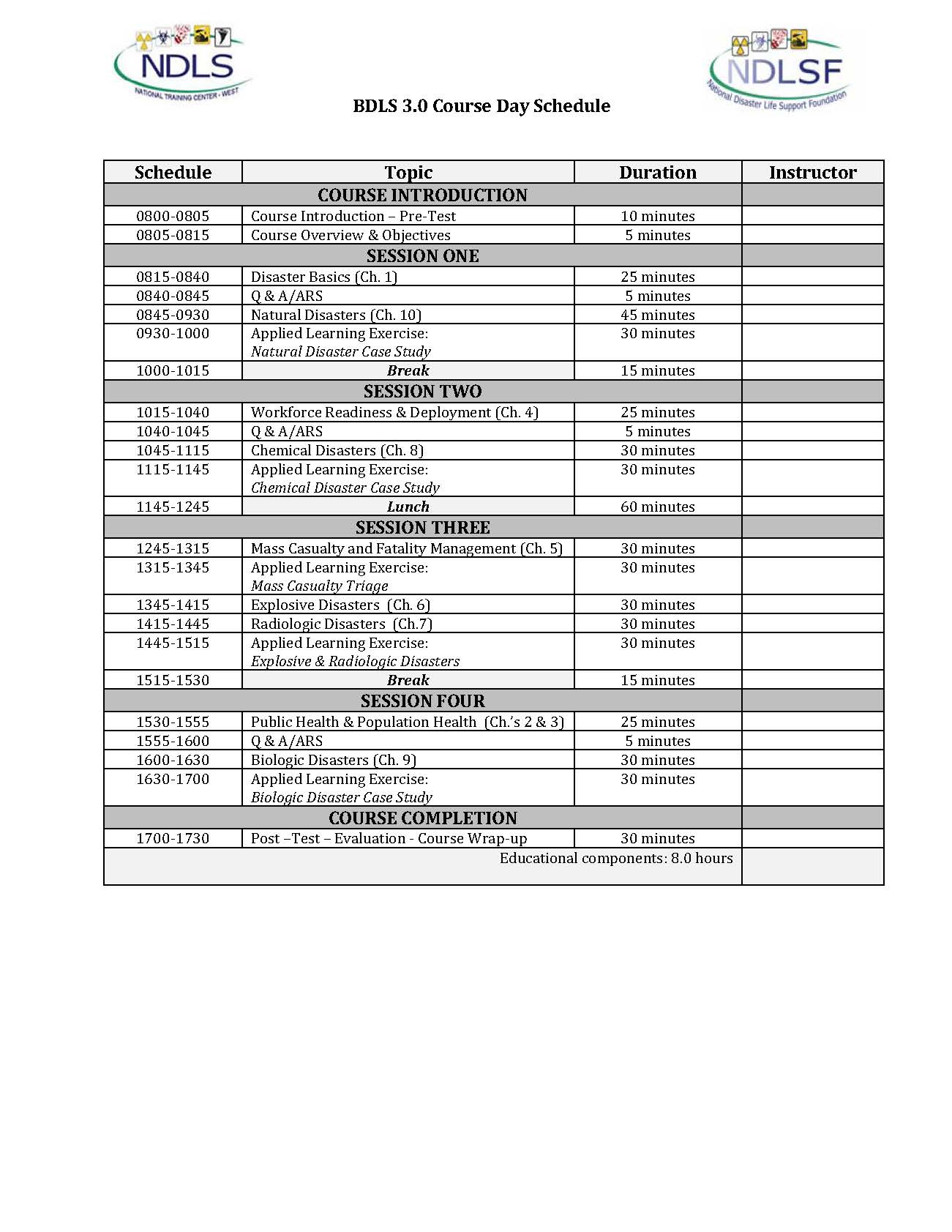 Composed of four sessions, with following themes:
 Disaster basics
Workforce preparedness
Casualty management
Public-population health
[Speaker Notes: The BDLS course is composed of four sessions, with the following themes:

1. Disaster basics
2. Workforce preparedness
3. Casualty management
4. Public-population health]
Course Design
Each session is composed of the following:
Basic concepts (25 min)
 ARS Q and A (5 min)
 Relevant typology (30 min)
 Exercise (30 min)
 Total: 1 hour, 30 minutes
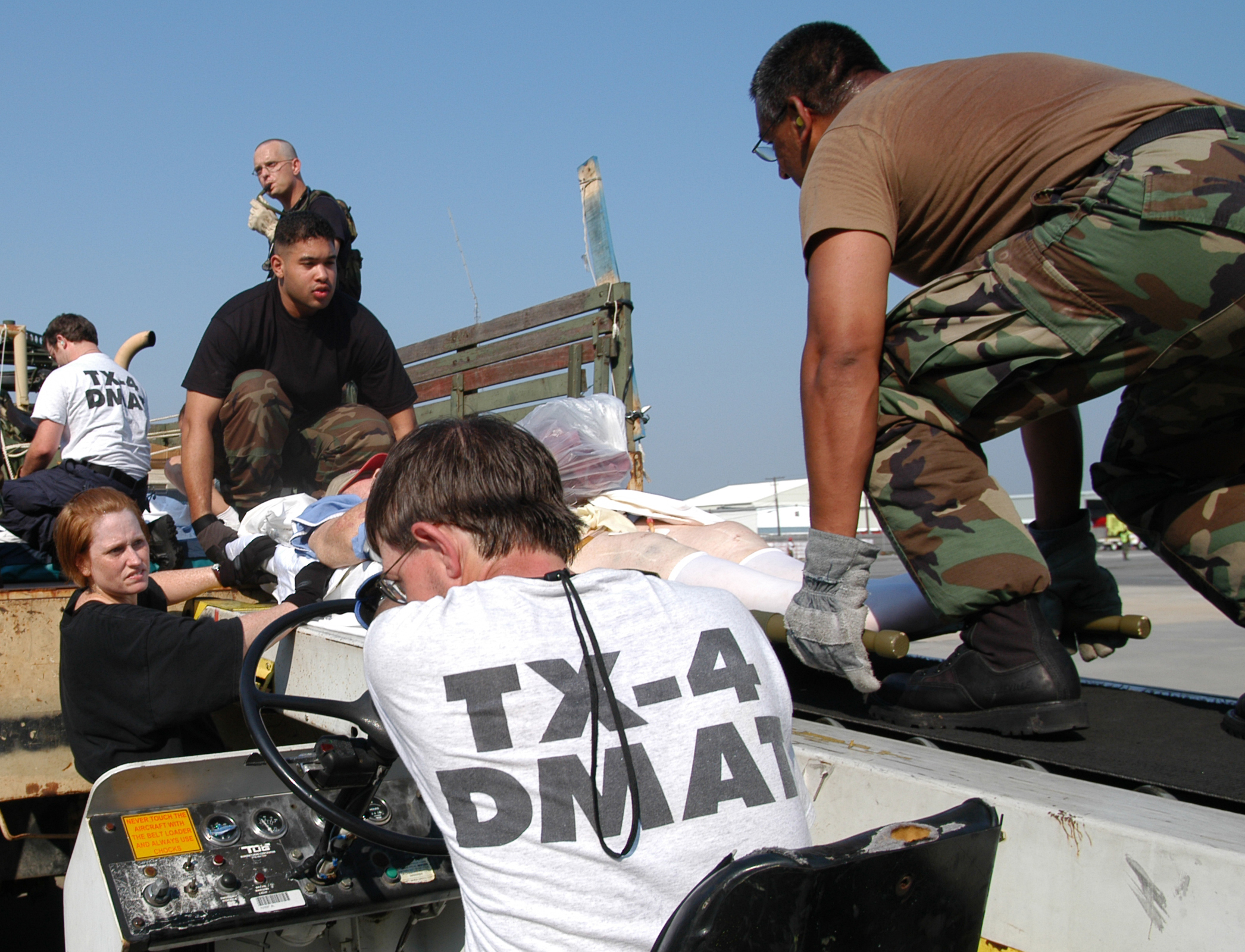 Win Henderson/FEMA
[Speaker Notes: Each session is comprised of the following elements: basic concepts, audience question and answer, relevant typology, and the applied learning exercise.

IMAGE -- New Orleans, LA, September 2, 2005: Members of the Louisiana National Guard and the Dallas, TX, Disaster Medical Assistance Team ferry litter-borne evacuees from a truck for transport to a triage area inside the New Orleans Airport. Thousands of rescued residents stranded by Hurricane Katrina are being evacuated to cities around the nation. New Orleans is being evacuated due to flooding caused by hurricane Katrina. Win Henderson/FEMA.]
Course OverviewSession 1 – Disaster Basics
[Speaker Notes: Here is the overview of session 1.]
Course OverviewSession 2 – Workforce Preparedness
[Speaker Notes: Here is the overview of session 2.]
Course OverviewSession 3 – Casualty Management
[Speaker Notes: Here is the overview of session 3.]
Course OverviewSession 4 – Public-Population Health
[Speaker Notes: Here is the overview of session 4.]
Course Manual
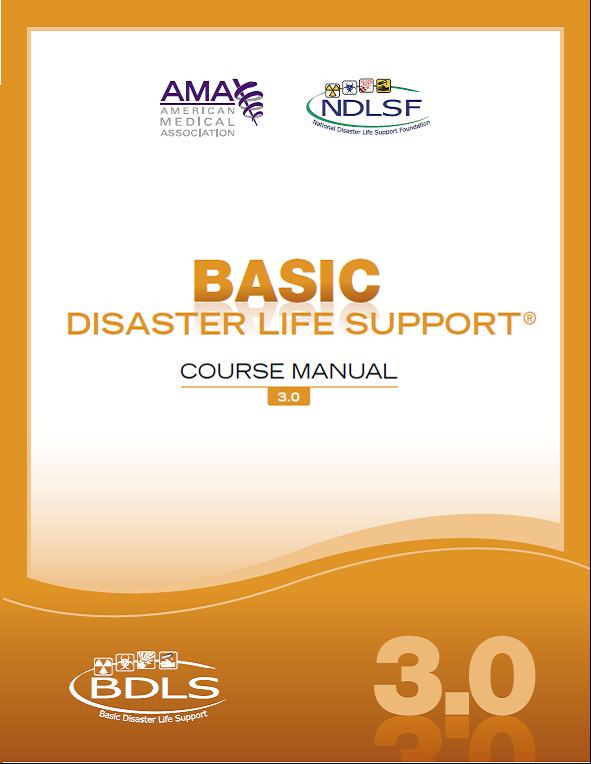 Reference tool
10 chapters 
Well-referenced 
Peer-reviewed
Detailed explanations
Additional resources
[Speaker Notes: The BDLS 3.0 Course Manual, consisting of ten chapters, is a reference tool for you to use in conjunction with the course. The manual is a well-referenced, peer-reviewed resource that contains additional resources.]
Post-Course Assessment and Evaluation
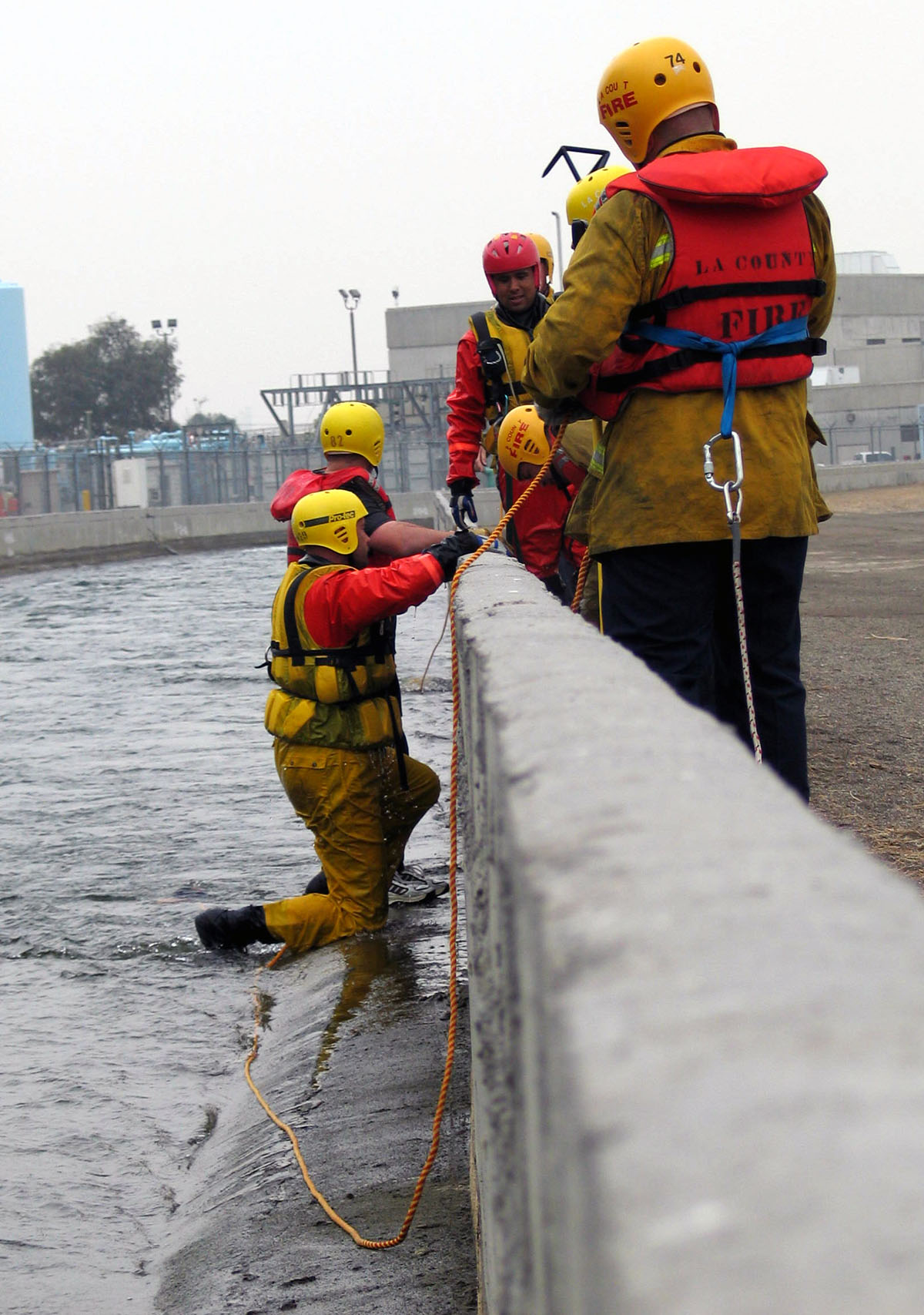 Complete both the Post-Course Assessment and the Evaluation at the NDLS website http://Register.NDLSF.org  after completion of the class
Once the you have passed the Post-Course Assessment (80% or better) PRINT YOUR CERTIFICATE OF COMPLETION
Jason Pack/FEMA News Photo
[Speaker Notes: Please complete the pre-course assessment. This is to measure your own learning achievement. Do not use any resources to assist in the completion.

IMAGE -- Los Angeles County, CA: firefighters with LA County Battalion 11 practice retrieval techniques during company drills. Jason Pack/FEMA News Photo.]
BDLS v.3.2 Program
Meets competencies through defined objectives
Applies NDLS™ program principles
Prepares you for disaster casualty management
Fulfills prerequisites for ADLS® Course entry
[Speaker Notes: The BDLS course meets competencies through defined objectives to prepare you for disaster casualty management. The course applies the NDLS program principles and will fulfill the prerequisites for entry into the ADLS course.]
QUESTIONS?